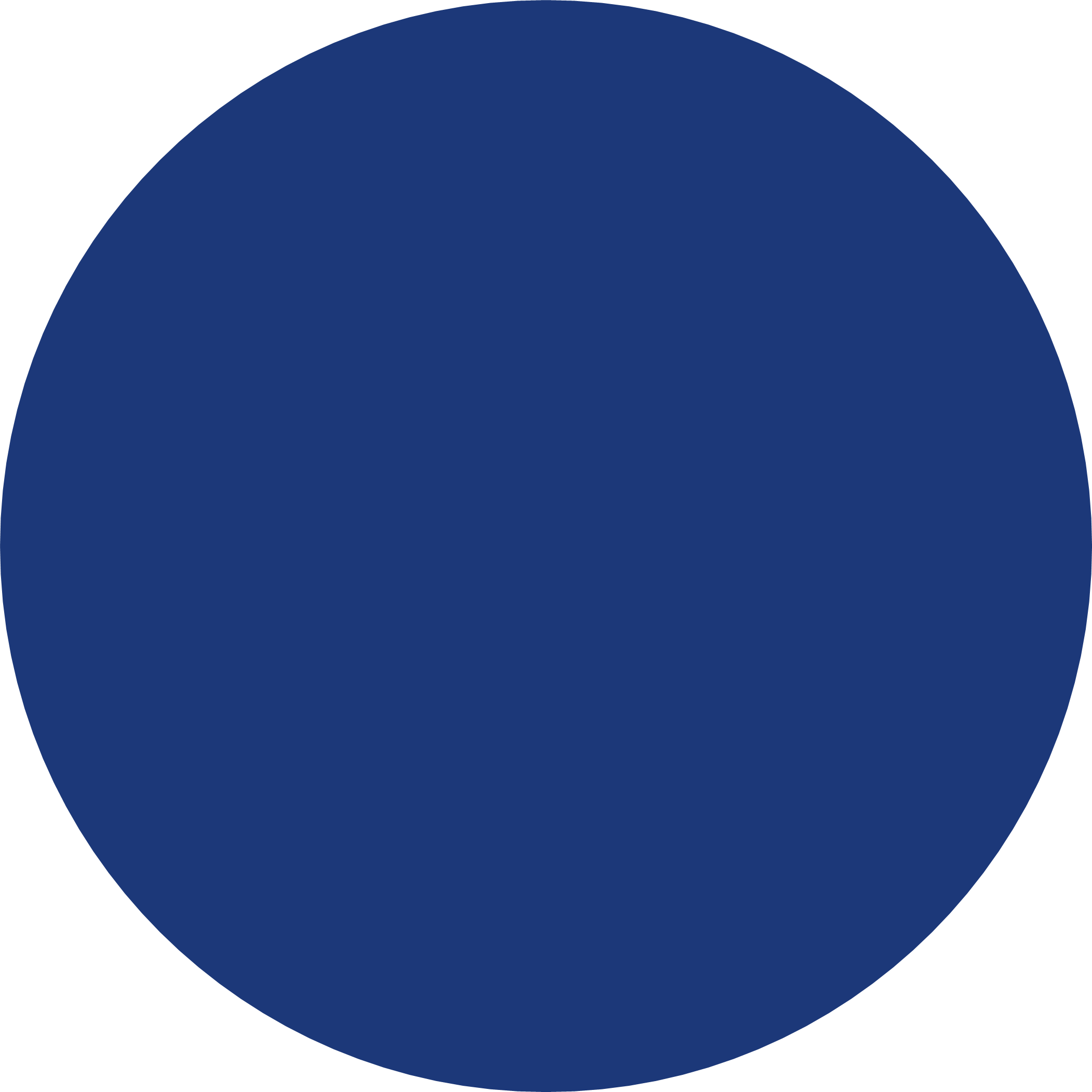 ФОРМУВАННЯ ЄВРОПЕЙСЬКОЇ ІДЕНТИЧНОСТІ ЗА ДОБИ АНТИЧНОСТІ ТА СЕРЕДНЬОВІЧЧЯ
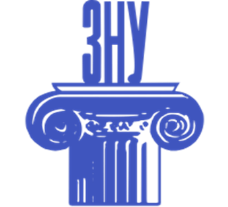 ERASMUS-JMO-2024-HEI-TCH-RSCH
Project number: 101176663
Питання для обговорення
Формування європейської ідентичності за доби античності 
 Європейська ідентичність за доби середньовіччя
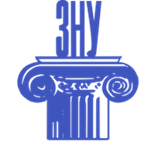 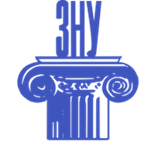 ЛІТЕРАТУРА:
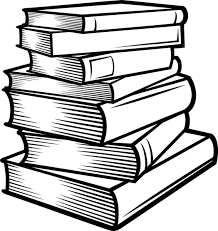 Космина В. Г. Вступ до історії сучасної цивілізації: конспект лекційного курсу : навч. посібн. для студ. гуманіт. спец. Запоріжжя : Просвіта, 2009. 76 с.
Павленко Ю. В. Історія світової цивілізації. Соціокультурний розвиток людства : навч. посіб. для студентів гуманітар. спец. вищ. навч. закл. / відп. ред. та авт. вступ. слова Сергій Кримський. Вид. 3-тє, стер. Київ : Либідь, 2001. 360 с. URL: http://files.znu.edu.ua/files/Bibliobooks/Inshi78/0057907.djvu.
Розенталь Н. Н. Західньо- европейське середньовіччя. Ч. 1 : Раннє середньовіччя. Київ : Держвидав України, 1929. 135 с.
Яковюк І. В., Анакіна Т. Н., Трагнюк О. Я., Комарова Т. В. Історія європейської інтеграції від Римської імперії до Європейського Союзу : монографія / за ред. І. В. Яковюка. Київ : Ред. журн. "Право України", 2012. 208 с. URL: http://ebooks.znu.edu.ua/files/Bibliobooks/Inshi44/0034522.pdf.
Кирилюк Ф. Стародавня політологія. Київ : Товариство «Знання» України, 2000. 192 с.
Elton H. The Roman Empire in Late Antiquity: A Political and Military History Cambridge: Cambridge University Press, 2015. 402 p.
Neil B., Simic K. (Eds.). Memories of Utopia: The Revision of Histories and Landscapes in Late Antiquity. Routledge Monographs in Classical Studies, 2019. 300 p.
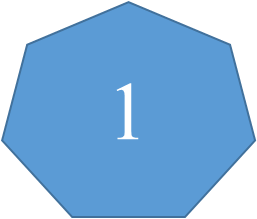 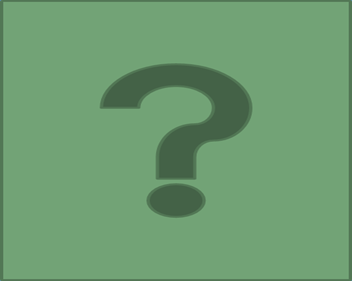 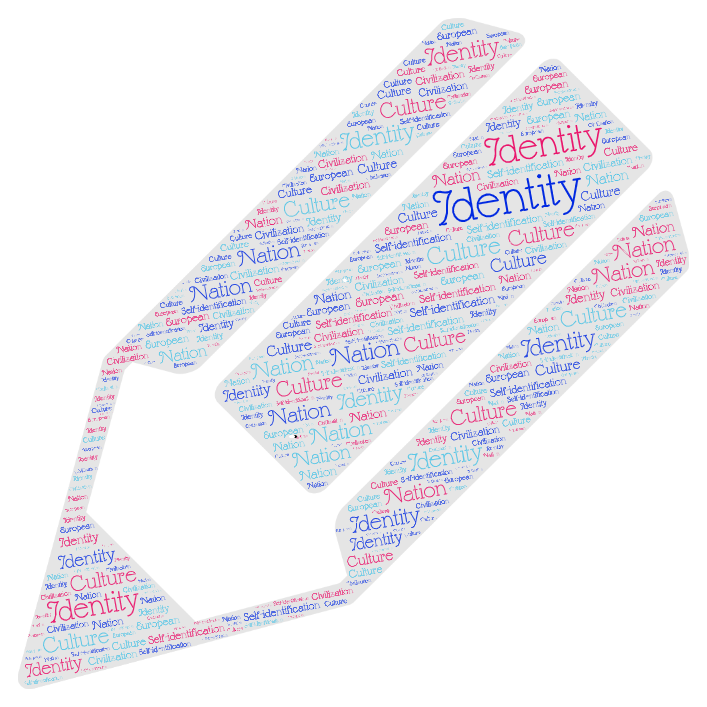 ФОРМУВАННЯ ЄВРОПЕЙСЬКОЇ ІДЕНТИЧНОСТІ ЗА ДОБИ АНТИЧНОСТІ
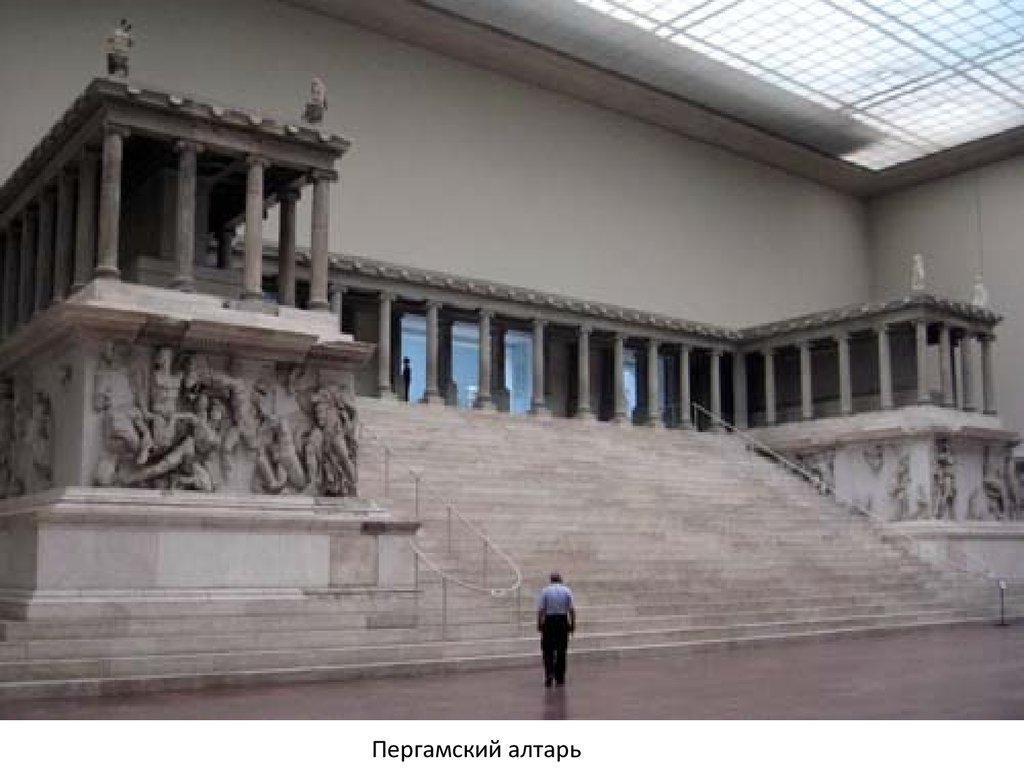 ДАВНЬОГРЕЦЬКА ЦИВІЛІЗАЦІЯ: ЕЛЛІНИ ТА ІДЕЯ СПІЛЬНОСТІ
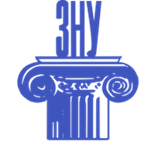 Дискусійний майданчик
Протиставлення “своїх” і “чужих” у формуванні ідентичності
Роль демократії та громадянства у формуванні ідентичності
ДАВНЬОРИМСЬКА ЦИВІЛІЗАЦІЯ: УНІВЕРСАЛЬНІСТЬ І ПРАГМАТИЗМ
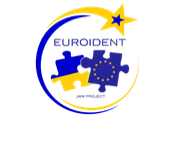 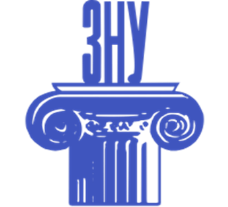 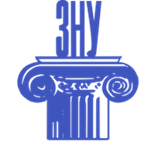 Античність як спадщина Європи
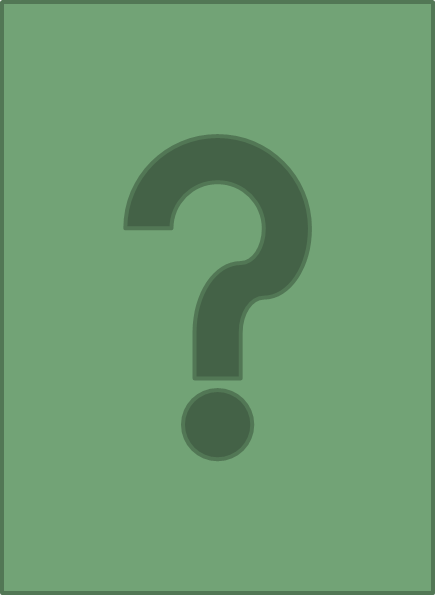 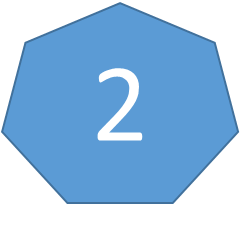 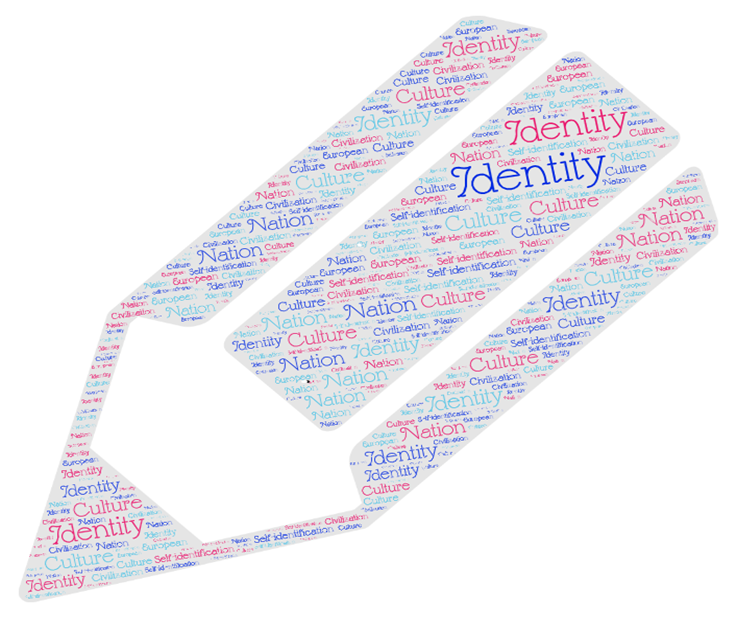 ЄВРОПЕЙСЬКА ІДЕНТИЧНІСТЬ ЗА ДОБИ СЕРЕДНЬОВІЧЧЯ
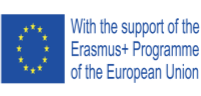 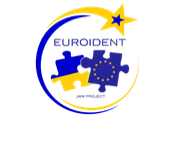 Аграрне суспільство
Аграрне суспільство - поняття, що характеризує доіндустріальну стадію розвитку суспільства від виникнення продуктивного господарства до промислового перевороту, промислової революції.
	 Синоніми аграрного суспільства — «традиційне суспільство» та «селянське суспільство».
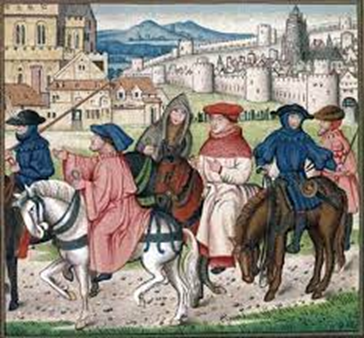 Традиційне суспільство
Традиція – (traditio – передача) – елементи соціального та культурного спадку, які передаються наступним поколінням і зберігаються довгий час у суспільстві в цілому або в окремих соціальних групах.
Традиційне суспільство – це суспільство, що орієнтоване на збереження надбань культури та їх відтворення і розвиток.
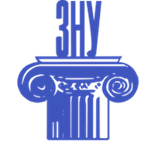 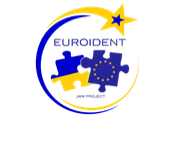 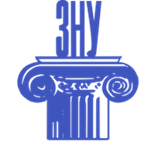 Кожне покоління повторює попереднє, за М. Вебером, суспільство функціонує за принципом
«Роби так як робили до тебе».
СЕРЕДНЬОВІЧЧЯ ЯК КЛЮЧОВИЙ ЕТАП ФОРМУВАННЯ ЄВРОПЕЙСЬКОЇ ІДЕНТИЧНОСТІ
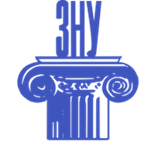 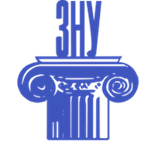 Ж.Ле Гофф розглядає середньовіччя з точки зору цивілізації
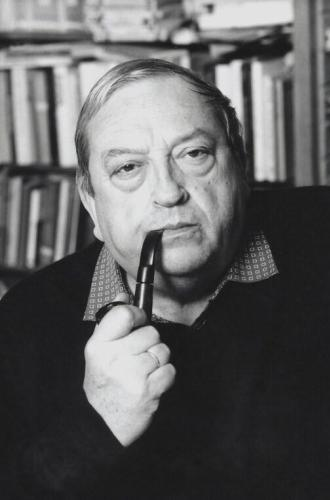 Початок – 5ст –розселення варварів (початок синтезу двух культур варварської и античної)
Кінець 15ст – поява новоєвропейської цивілізації (нові засади європейського світу)
Він виділив такі етапи:
Розселення варварів
8-10ст – створення нвої середньовічної Європи ( Зародження, створ феод системи)
10-11 ст – розквіт СВ економіки, політики, культури, освіта.
14-15 ст – криза СВ цивілізації
В основі періодизації лежить розвиток цивілізації.
Середньовіччя – період формування Європи як історико-географічного регіону.
Середньовіччя стало часом, коли Європа з’явилась на картах не як частина світу, географічне чи територіальне явище.
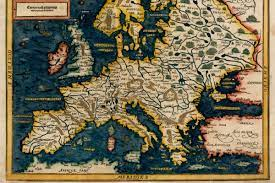 Поняття історико-географічного регіону сучасна наука представляє як територіальну єдність народів, в історії яких виявляють історично сформовану спільність економічного, соціально-політичного та духовного розвитку
Єдність				 як єдність 						релігійну
Єдність європейці спочатку усвідомлювали як єдність релігійну Християнство стало першим фактором консолідації. 
11-15 ст. формується ідея єдності як єдність християнського світу. Християнські теологи над цим працюють.
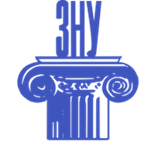 Норман Дейвіс – його критерій дослідження – Європа як ІГР. Пов’язаний із зародженням християнського світу.
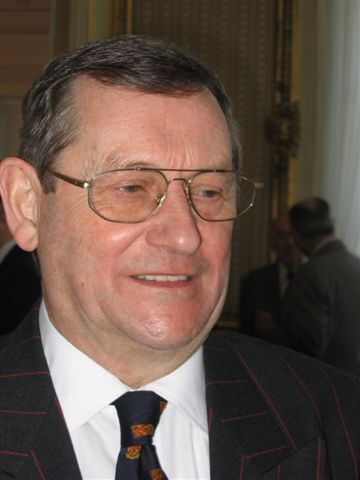 Періоди:
Народження Європи – 330-800рр.
Утворення Франкського королівства – 750-1270 рр.(під владою одного монарха опинилась половина Європи) . Франки винайшли феодальну систему.
 Хрестові походи
Християнський  світ в кризі (1270-1443)
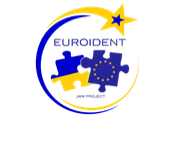 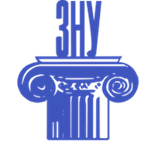 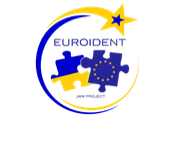 ХРИСТИЯНСТВО ЯК ФУНДАМЕНТ ЄВРОПЕЙСЬКОЇ ІДЕНТИЧНОСТІ
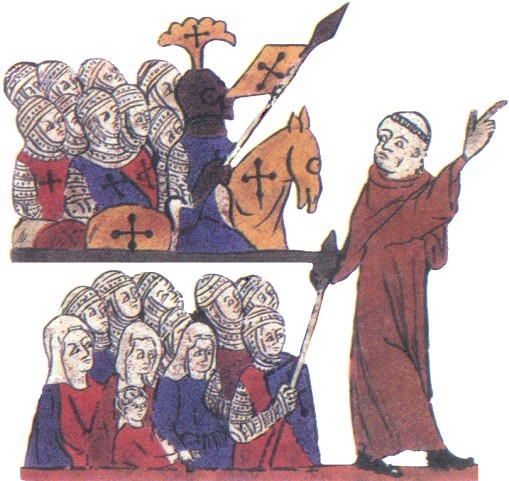 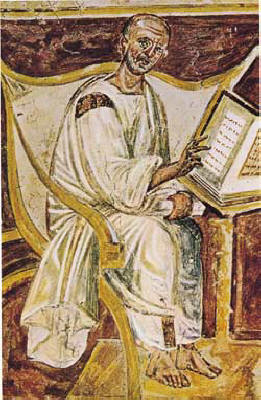 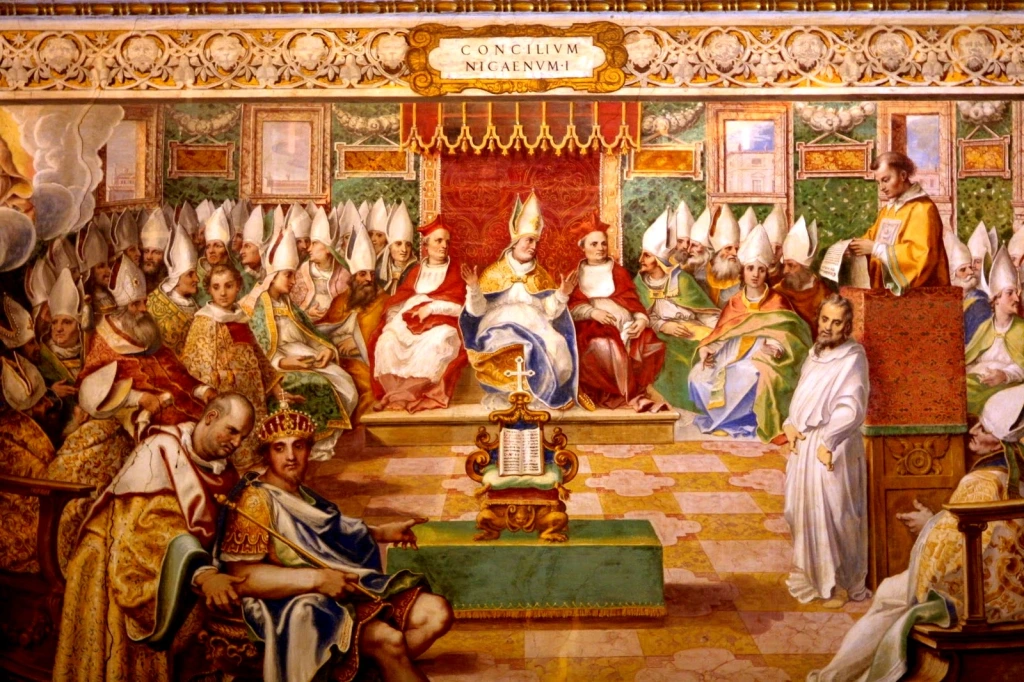 РИМО-КАТОЛИЦЬКА ЦЕРКВА
Взаємодія з мусульманським світом/контакти зі Сходом
МІСЦЕ ІНТЕЛЕКТУАЛЬНИХ РУХІВ У ФОРМУВАННІ ІДЕНТИЧНОСТІ
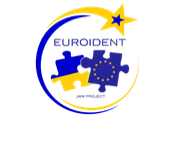 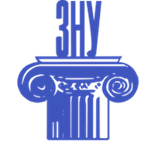 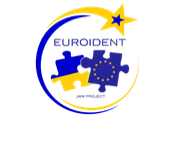 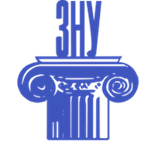 ВИСНОВОК (І):
Античність стала першою спробою усвідомити європейську ідентичність через протиставлення “свого” і “чужого”.
 Культурні та політичні ідеї Давньої Греції та Риму сформували основи сучасного європейського світогляду.
 Універсалізм античної цивілізації продовжує впливати на європейську ідентичність до сьогодні.
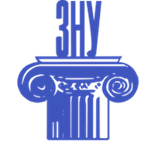 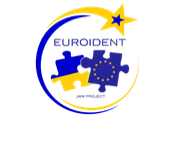 ВИСНОВОК (ІІ):
Середньовіччя сформувало ключові риси європейської ідентичності: християнську основу, правові традиції, політичну структуру.
  Взаємодія культур і контакт із зовнішнім світом сприяли розвитку Європи.
  Спадщина середньовіччя стала базою для формування сучасного європейського світогляду.